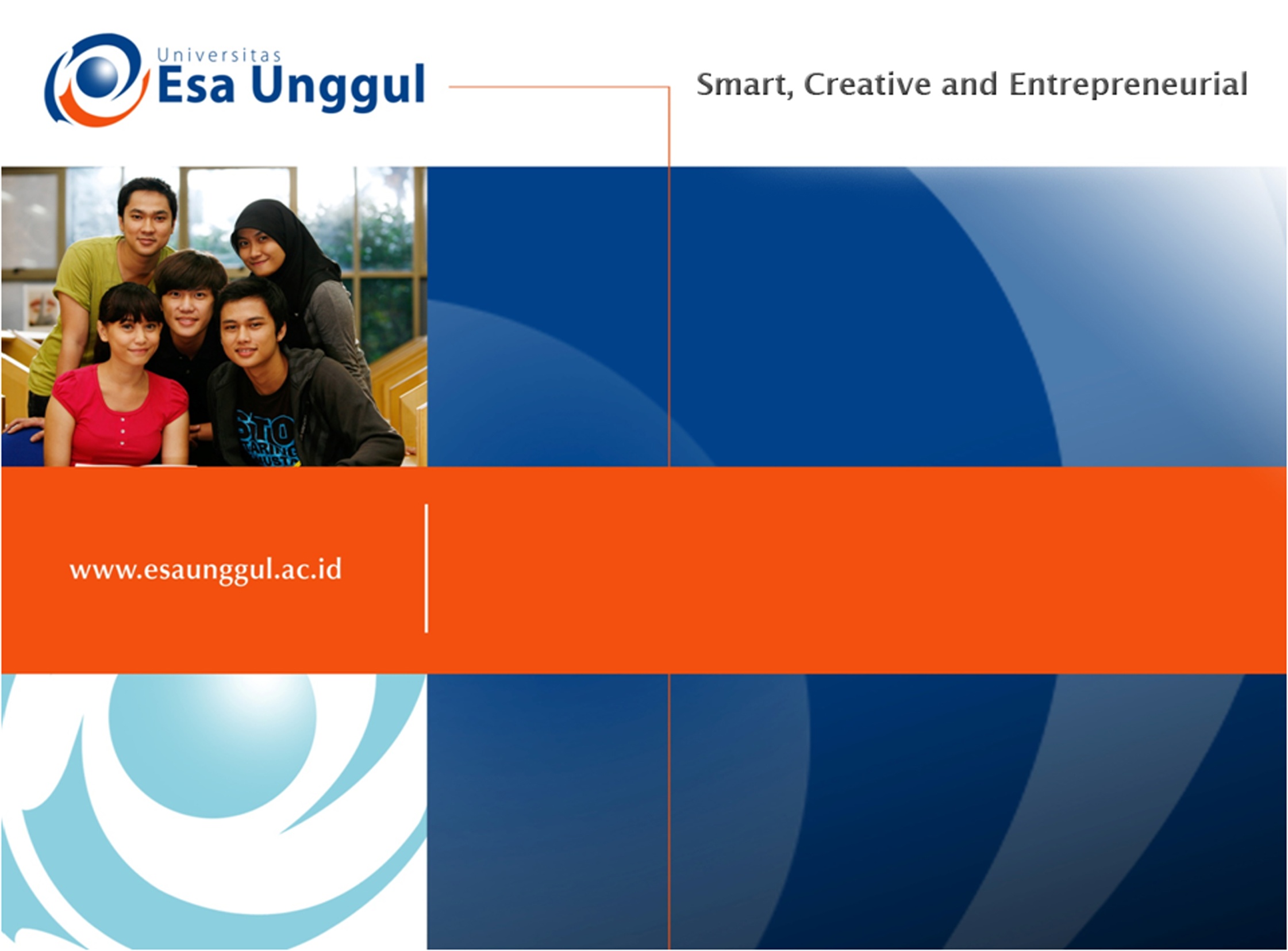 Kuliah 4 K3 BioteknologiBAHAYA-BAHAYA BIOTEKNOLOGI LAINNYA
Bahaya apa lagi yang bisa kita temukan di lingkungan Bioteknologi?
BAHAYA  & RISIKO
BAHAYA
Biologi    
Kimia
Radioaktif
Fisik dan Mekanik
Ergonomik
PAPARAN
KEKERAPAN
LAMA WAKTU
DOSIS
SASARAN
Manusia
Hewan
Tumbuhan
Organisme mikro
Lingkungan
RISIKO POTENSIAL
Insiden                           Keselamatan Kerja 
Penyakit                         Kesehatan Kerja

Kerusakan Lingkungan                        Lindungan Lingkungan
K3
Bahaya Radioaktif
RADIOAKTIF :  berhubungan dengan pemancaran partikel dari sebuah inti. Unsur radioaktif adalah unsur yang mempunyai nomor atom di atas 83.
Bahaya Radioaktif
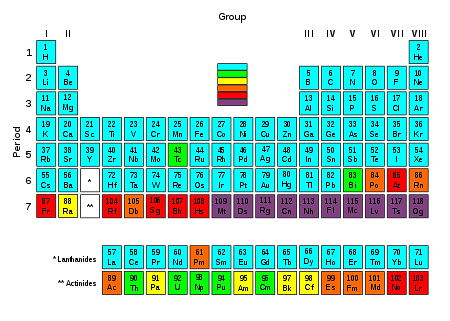 Bahaya radioaktif
Kontaminasi radioaktif, juga  disebut kontaminasi radiologis, adalah zat radioaktif di permukaan atau di antara benda padat, cair atau gas (termasuk tubuh manusia), tempat keberadaan mereka tidak diinginkan atau tidak diperlukan, atau proses yang membawa keberadaan mereka di tempat-tempat seperti itu
Fungsi Radioaktif
Kedokteran : Xray, sterilisasi Gamma, Terapi tumor dan kanker, sebagai perunut
Biologi : pengukuran karbon
Pertanian : Pemberantasan hama, Pemuliaan tanaman, Penyimpanan makanan, Pemupukan
Industri : pemeriksaan bahan, mengontrol kekebalan, pengawetan bahan.
Lain-lain : energy listrik, perunut, umur fosil, pemeriksaan keaslian lukisan
Bahaya Radioaktif
Pencemaran zat radioaktif adalah suatu pencemaran lingkungan yang disebabkan oleh debu radioaktif akibat terjadinya ledakan reaktor-reaktor atom serta bom atom. 

Limbah radioaktif adalah zat radioaktif dan bahan serta peralatan yang telah terkena zat radioaktif atau menjadi radioaktif karena pengoperasian instalasi nuklir yang tidak dapat digunakan lagi.
Bahaya Radioaktif
Yang paling berbahaya dari pencemaran radioaktif seperti nuklir adalah radiasi sinar alpha, beta dan gamma yang sangat membahayakan makhluk hidup di sekitarnya. Selain itu partikel-partikel neutron yang dihasilkan juga berbahaya.
 Zat radioaktif pencemar lingkungan yang biasa ditemukan adalah 90SR penyebab kanker tulang dan 131J.
Bahaya Radioaktif
Apabila ada makhluk hidup yang terkena radiasi atom nuklir yang berbahaya biasanya akan terjadi mutasi gen karena terjadi perubahan struktur zat serta pola reaksi kimia yang merusak sel-sel tubuh makhluk hidup baik tumbuh-tumbuhan maupun hewan atau binatang.
Bahaya Radioaktif
Efek serta Akibat yang ditimbulkan oleh radiasi zat radioaktif pada umat manusia seperti berikut di bawah ini :
	 Pusing-pusing, Nafsu makan berkurang
	 atau hilang, Terjadi diare, Badan panas
	 atau demam, Berat badan turun, Kanker
	 darah atau leukimia, Meningkatnya
	 denyut jantung atau nadi.
Radioaktif di laboratorium
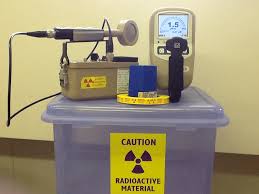 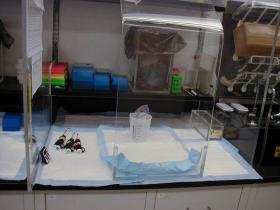 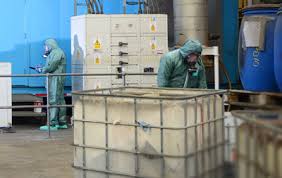 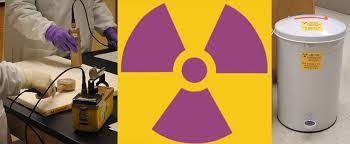 Bahaya Fisik dan Mekanik
Menurut Sedarmayanti (2007) lingkungan kerja fisik adalah semua yang terdapat 
disekitar tempat kerja yang dapat mempengaruhi pegawai baik secara langsung maupun tidak langsung”.
Bahaya fisik dan mekanik
Menurut Sarwono (2005) Lingkungan kerja fisik adalah tempat kerja pegawai melakukan aktivitasnya. Lingkungan kerja fisik mempengaruhi semangat dan emosi kerja para karyawan.
Bahaya Fisik dan Mekanik
Faktor-faktor fisik ini mencakup suhu udara di tempat kerja, luas ruang kerja, kebisingan, kepadatan, dan kesesakan. Faktor-faktor fisik ini sangat mempengaruhi tingkah laku manusia.
Menurut Robbins (2002) Lingkungan kerja fisik juga merupakan factor penyebab stress kerja pegawai yang berpengaruh pada prestasi kerja. Faktor-faktor yang mempengaruhi lingkungan kerja fisik adalah: suhu kebisingan, penerangan, dan mutu udara
Bahaya Fisik dan Mekanik
Suhu di atas 10°C,  24°C (optimum), dibawah 30°C
Kelembaban
Sirkulasi Udara
Pencahayaan
Kebisingan
Getaran
Bau-bauan
Warna
Termasuk di dalamnya : Listrik, Panas yang digunakan saat bekerja
Bahaya Fisik dan Mekanik
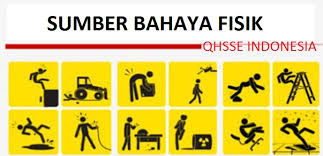 Bahaya Ergonomik
Ergonomi berasal dari bahasa Yunani, Ergon yang berarti kerja dan Nomos yang berarti aturan/hukum. Jadi ergonomi secara singkat juga dapat diartikan aturan/hukum dalam bekerja.
Bahaya ergonomik
Secara umum ergonomi didefinisikan suatu cabang ilmu yang statis untuk memanfaatkan informasi-informasi mengenal sifat, kemampuan dan keterbatasan manusia dalam merancang suatu sistem kerja sehingga orang dapat hidup dan bekerja pada sistem itu dengan baik, yaitu mencapai tujuan yang diinginkan melalui pekerjaan itu, dengan efektif sehat, nyaman, dan efisien.
Bahaya Ergonomik
Tidak hanya hubungannya dengan alat, ergonomi juga mencakup pengkajian interaksi antara manusia dengan unsur-unsur sistem kerja lain, yaitu bahan dan lingkungan, bahkan juga metoda dan organisasi. 
   (Sutalaksana, 2006)
Bahaya Ergonomi
Bahaya Ergonomi
Terima Kasih